LİSANSÜSTÜ ETKİNLİKLER İÇİN YOL HARİTASI(DOKTORA)
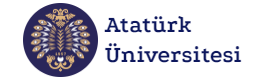 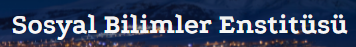 1. ADIM
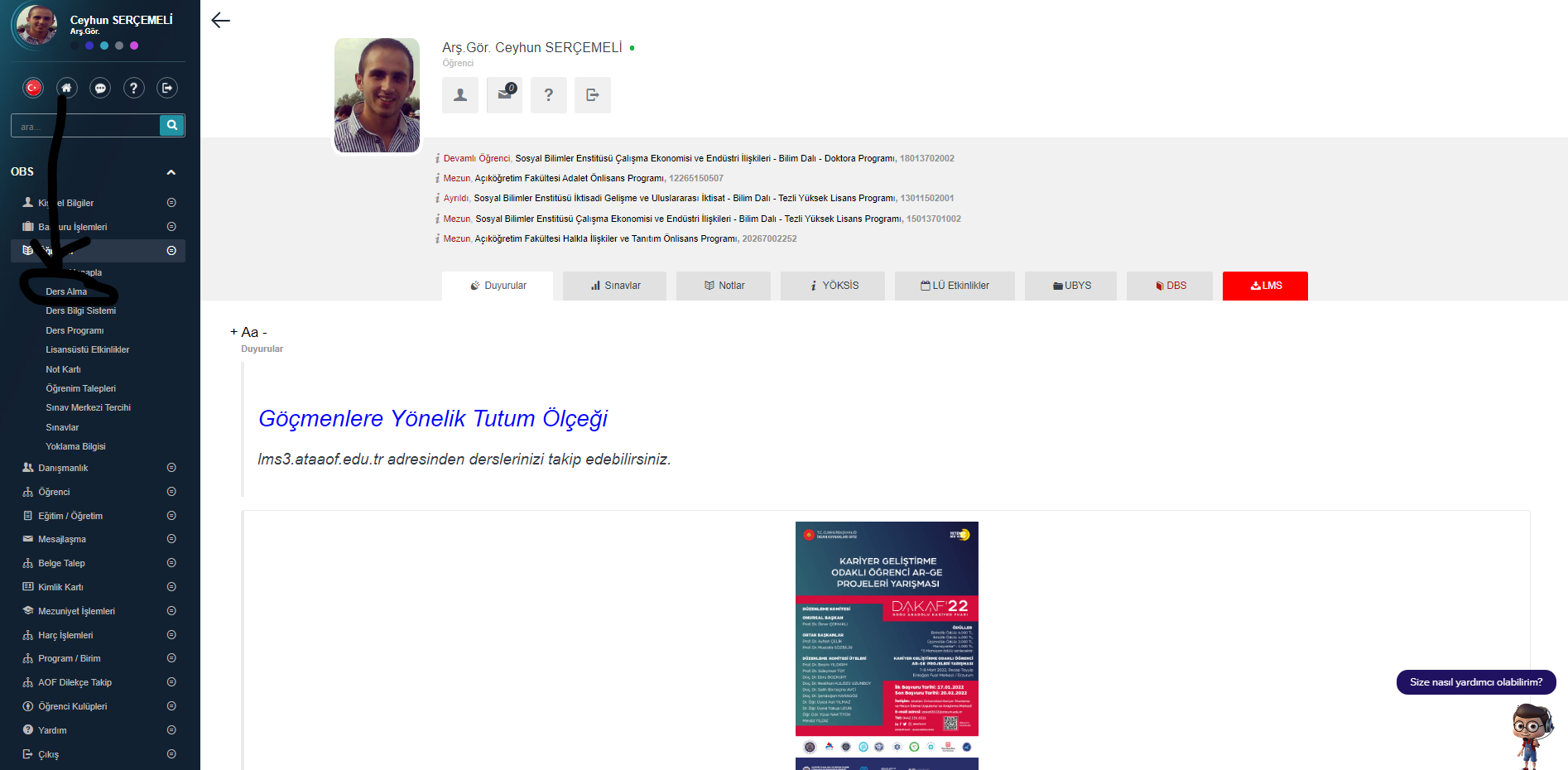 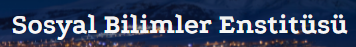 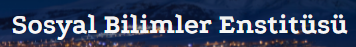 2. ADIM
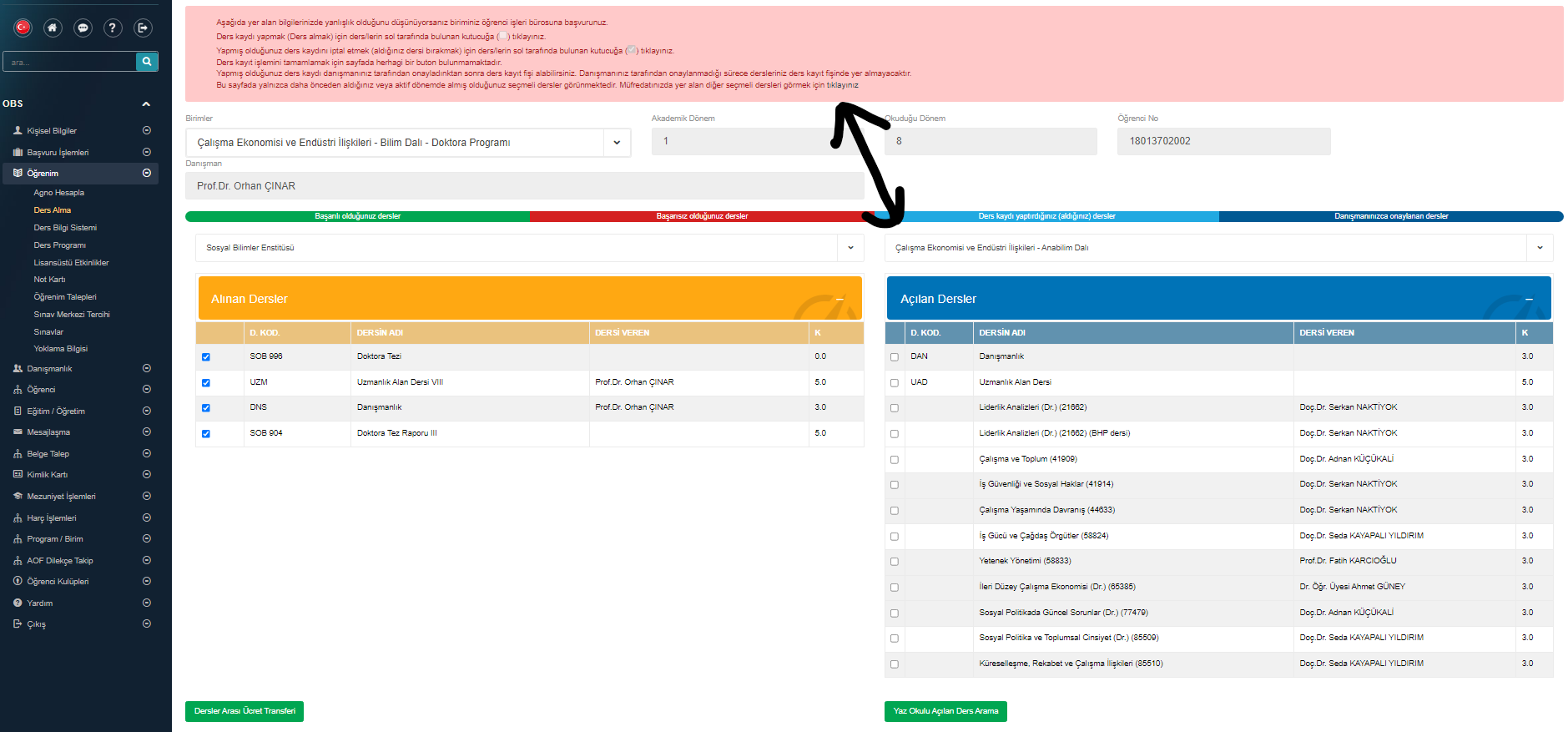 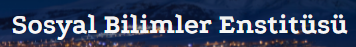 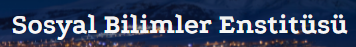 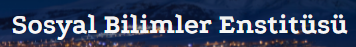 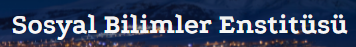 3. ADIM
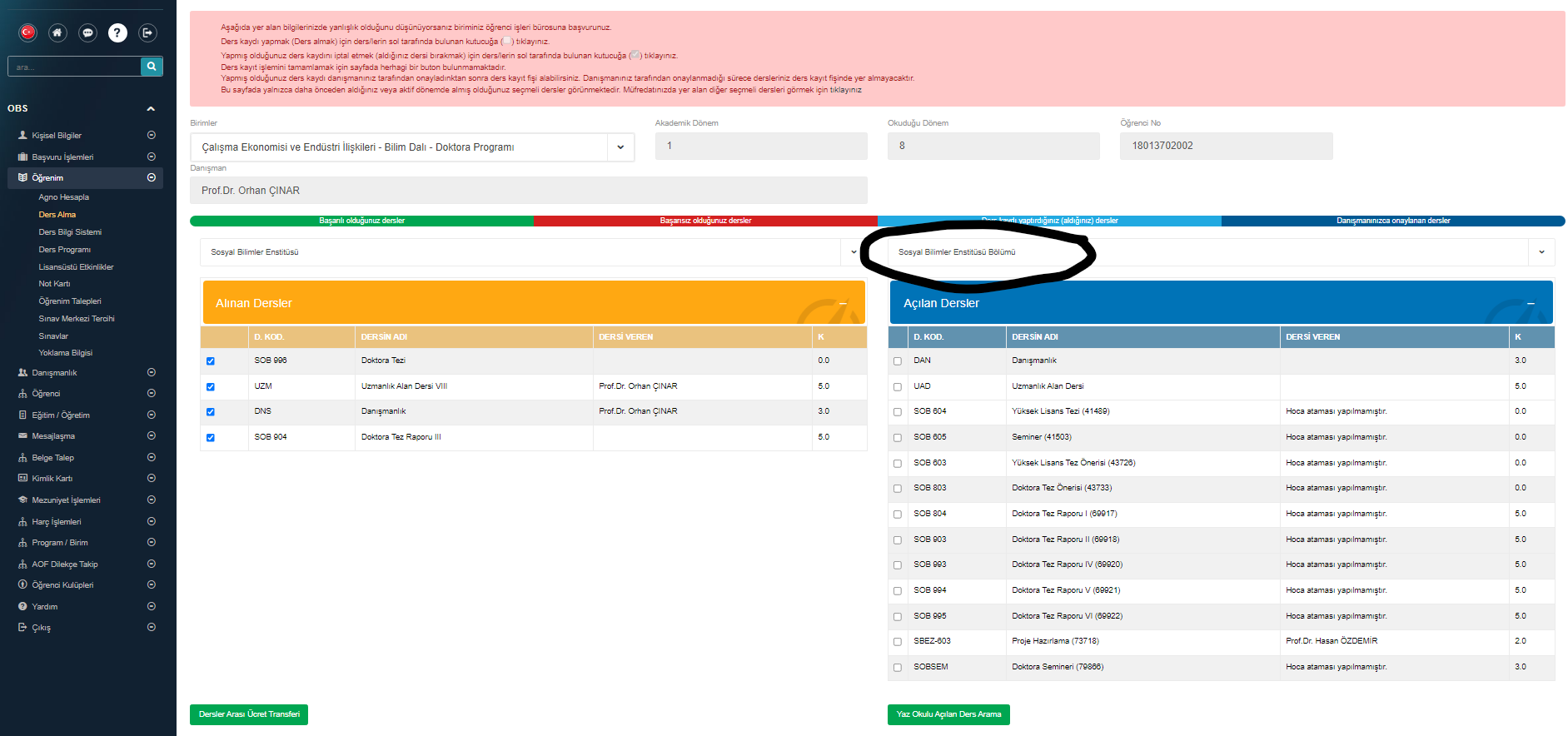 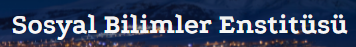 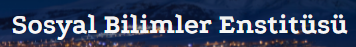 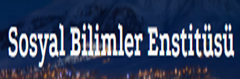 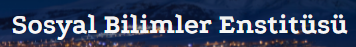 4. ADIM
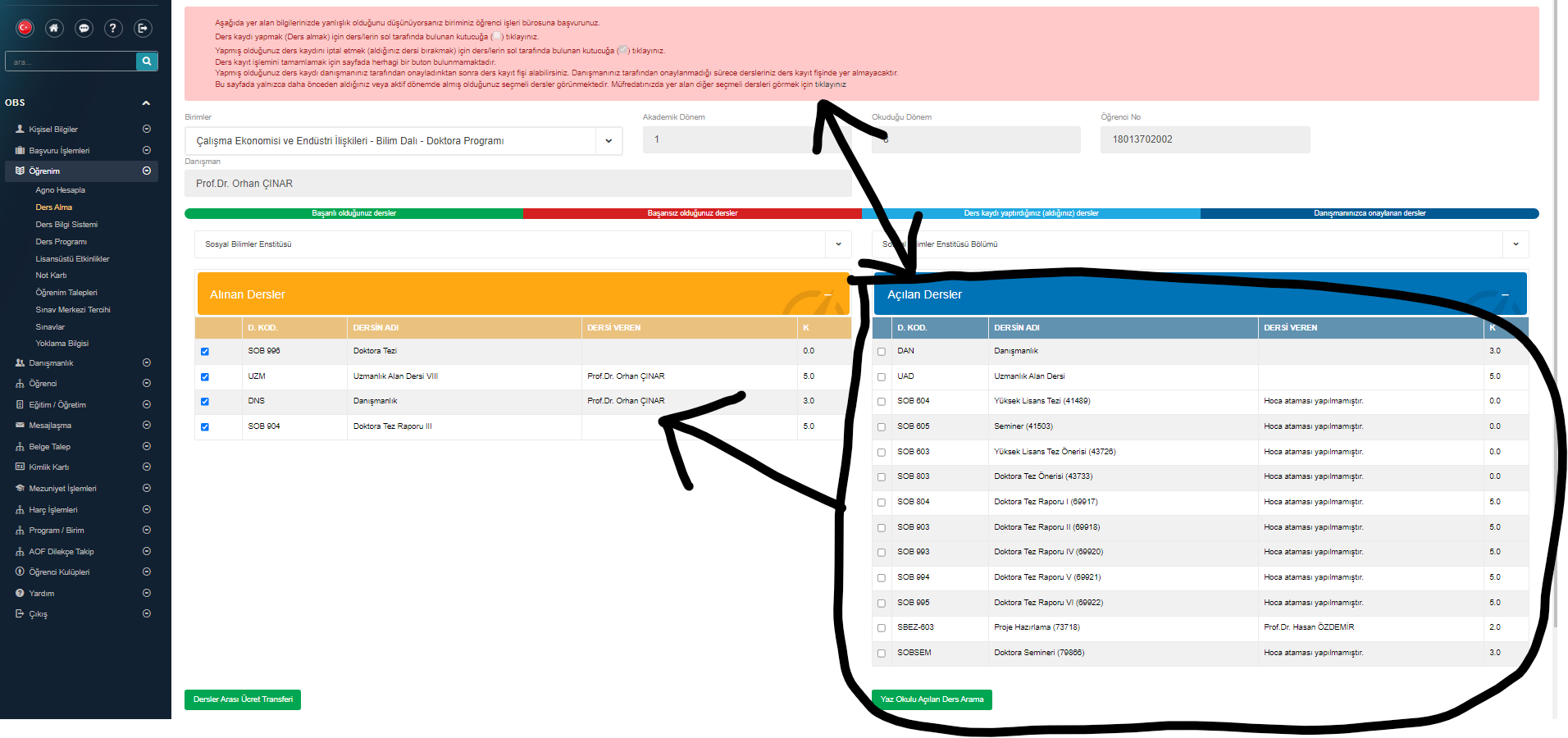 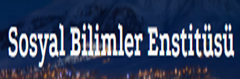 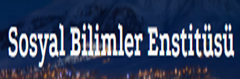 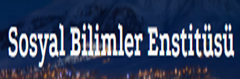